Matthew 28:16-20  Living Out the Great CommissionPastor SamMarch 12, 2023
Scripture Reading
Living out the 
Great Commission

Matthew 28:16-20
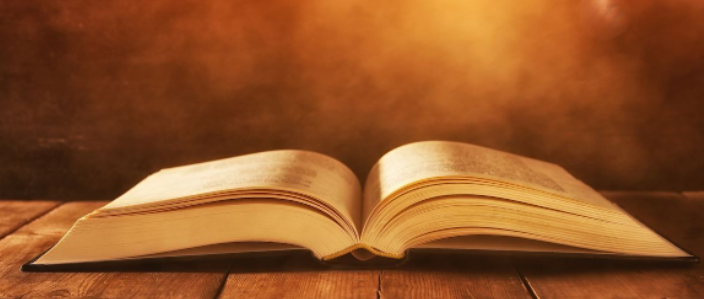 Introduction
The Mission of the Church

Context of the Great Commission
 28:17 Worship is the right response
 28:18 Jesus has ALL Authority
The Great Commission of King Jesus
Make Disciples of all nations
Going
Baptizing
Teaching

Jesus our perfect example 

Application: Ask King Jesus what part can “we” and “I” play in the Great commission?
To God be the glory!